Maine Behavioral Health Organization
Cammie Peirce
Interview with Linnea Hofmeister, Adult Clinical Director
Locations and Services
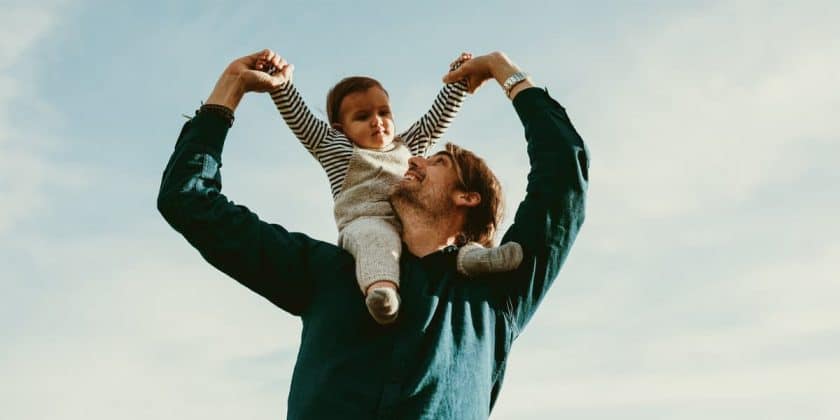 Skowhegan (all services provided)
Augusta
Bangor
Services include:
Case management and counseling
Medication management 
Children’s services
Behavioral Health Home Program
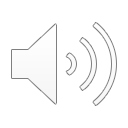 [Speaker Notes: Maine Behavioral Health Organization has several locations including Skowhegan and Augusta and is expanding into Bangor as well. The Skowhegan office provides a full range of services including counseling, case management, children’s services, adult clinical programs, and the Behavioral Health Home Program— a program in which clients can receive all their necessary services under the same umbrella. Case management, counseling, and medication management are all coordinated with one another. Their Augusta location primarily provides case management and counseling, whereas the Bangor office is still in its beginning stages and will open its doors once staff are hired and trained. 

Image source: https://www.google.com/search?q=family+stock+images&source=lnms&tbm=isch&sa=X&ved=2ahUKEwiNhqjam6_0AhUTZzABHVPZAssQ_AUoAXoECAEQAw&biw=1444&bih=733&dpr=2#imgrc=_I8-U146org_XM]
Linnea Hofmeister: Adult Clinical Director
LADC, LCSW, CCS
Supervises Case Managers
Oversees multiple MBHO programs 
Responsibilities and routines change daily
Education:
Master’s in Social Work
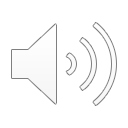 [Speaker Notes: For my interview with the Maine Behavioral Health Organization, I spoke with Linnea Hofmeister, the Adult Clinical Director. Linnea is a Licensed Alcohol and Drug Counselor, a Licensed Clinical Social Worker, and a Certified Clinical Supervisor. Her primary responsibility is supervising the office’s case managers and ensuring they are providing proper client care and completing all necessary paperwork. She also oversees many of the programs available at MBHO and counsels one client, as the two have a strong and 12 year long standing therapeutic relationship. 

Before becoming the Adult Clinical Director, Linnea worked as an Alcohol and Drug Counselor at MBHO and simultaneously went to graduate school for her Master’s in Social Work. She was then appointed her conditional Social Work position, and afterwards became an LCSW through the licensure examination. Through her work in alcohol and drug counseling and continued education in Social Work, Linnea has found a job and work environment she finds fulfilling and incredibly supportive. 

Image source:
https://www.google.com/search?q=supportive+work+environment&source=lnms&tbm=isch&sa=X&ved=2ahUKEwiipuHjrq_0AhWXZzABHfO0C8QQ_AUoAXoECAEQAw&biw=1444&bih=733&dpr=2#imgrc=MauMVrTMLR4lLM&imgdii=oLH1y4J_q0p9TM]
Office Environment
Staff support one another emotionally 
Helps fellow counselors work through difficulties 
Counselors are authentic 
Clients feel comfortable and heard
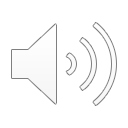 [Speaker Notes: MBHO offices are small and are centered around providing client care. Unlike some other Mental Health facilities or more corporate-like offices, MBHO feels very personable, and clients are made to feel very comfortable with their case managers. Case managers dress in jeans or comfortable clothing and do not emphasize or create unnecessary power dynamics in their therapeutic relationships. This allows clients to feel safe and as that they can be open about their struggles because their counselors are being so authentic. 

The staff also feel very comfortable with each other and see one another as a second family. Because the job can be sometimes emotionally draining, or counselors start to take on the emotional weight of their client’s problems, it is important for these organizations to have internal support. This way, those providing mental health services are mentally healthy themselves and can work through the difficult things they hear in their profession. 

Image source:
https://www.google.com/search?q=counseling&tbm=isch&ved=2ahUKEwix3NLkrq_0AhXvo3IEHXMsAK8Q2-cCegQIABAA&oq=counseling&gs_lcp=CgNpbWcQAzIHCAAQsQMQQzIECAAQQzIECAAQQzIFCAAQgAQyBQgAEIAEMgQIABBDMgUIABCABDIFCAAQgAQyBQgAEIAEMgUIABCABDoECAAQGDoICAAQsQMQgwE6CAgAEIAEELEDUOwFWKsOYNsPaABwAHgAgAFxiAGmB5IBBDEwLjGYAQCgAQGqAQtnd3Mtd2l6LWltZ8ABAQ&sclient=img&ei=oFSdYbGMOe_HytMP89iA-Ao&bih=733&biw=1444#imgrc=6sT3iqVG5d9c1M]
LCSW
LCSW vs Case manager
Extensive training 
Focus on ethics and core values
Education on social justice
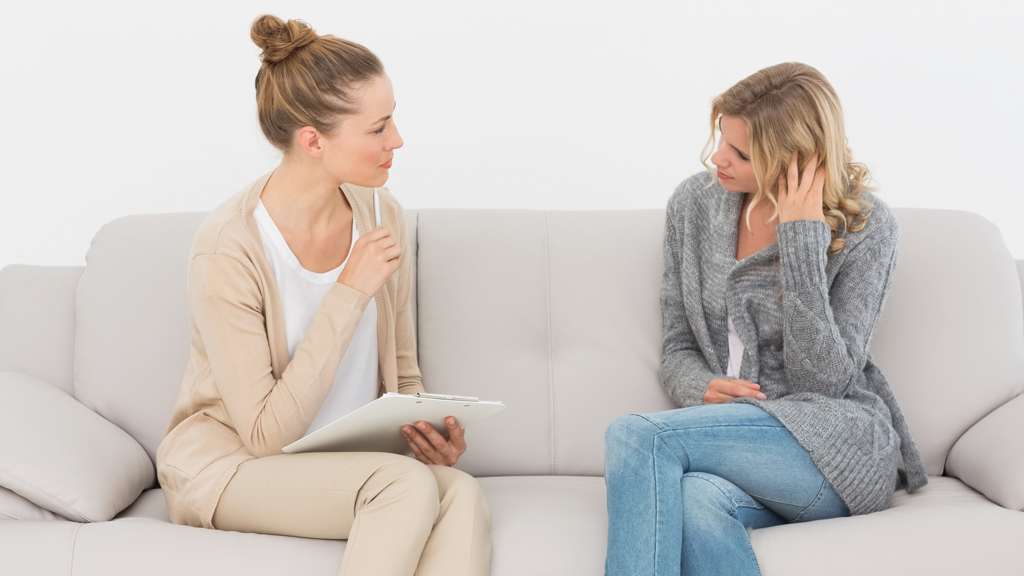 Case Manager
Different training in undergraduate classes
Many get Bachelor’s of Mental Health
Have to learn core values specific to the field
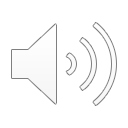 [Speaker Notes: Linnea explained that many professionals at MBHO are Case Managers or LCSW’s. Although these two positions are actually quite similar in terms of their daily responsibilities and tasks, they are different in their educational training and background. Those with licenses in social work usually have a Master’s in Social Work, take a licensure exam, and obtain a conditional license before being granted their license in clinical social work. Case managers on the other hand are individuals who have similar responsibilities to LCSW’s but have less extensive training and are not educated on the principles of social justice in the same way LCSW’s are. Although both may work individually to counsel clients, find helpful community resources for individuals, and aid in the overall treatment of patients, there are slight educational and licensure differences when it comes to these two titles.]
Final Notes and Contact Information
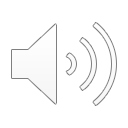 Main Number:Phone: (888) 922-4736

Augusta Office:49 Oak StreetAugusta, Maine 04330Phone: (207) 458-4642Fax: (844) 331-2315

Skowhegan Office and Med Clinic:30 Leavitt StreetSkowhegan, ME 04976Phone: (207) 474-3244Phone: (207) 485-4554Fax: (207) 474-5244Email:  mainebehavioralhealth@mainebehavioralhealth.org
24-Hour On-Call Phone Number:  (207) 458-4642
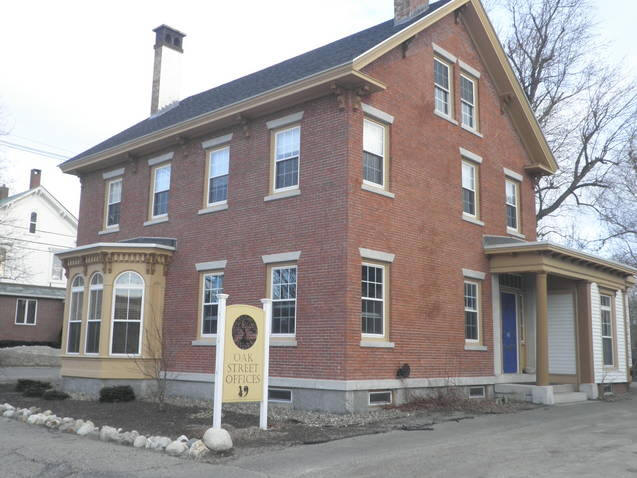 Counseling is a fulfilling job
Interact with new people frequently
Very rewarding to help those in your community
Paperwork can be overwhelming
Keep an open mind, you can always reevaluate
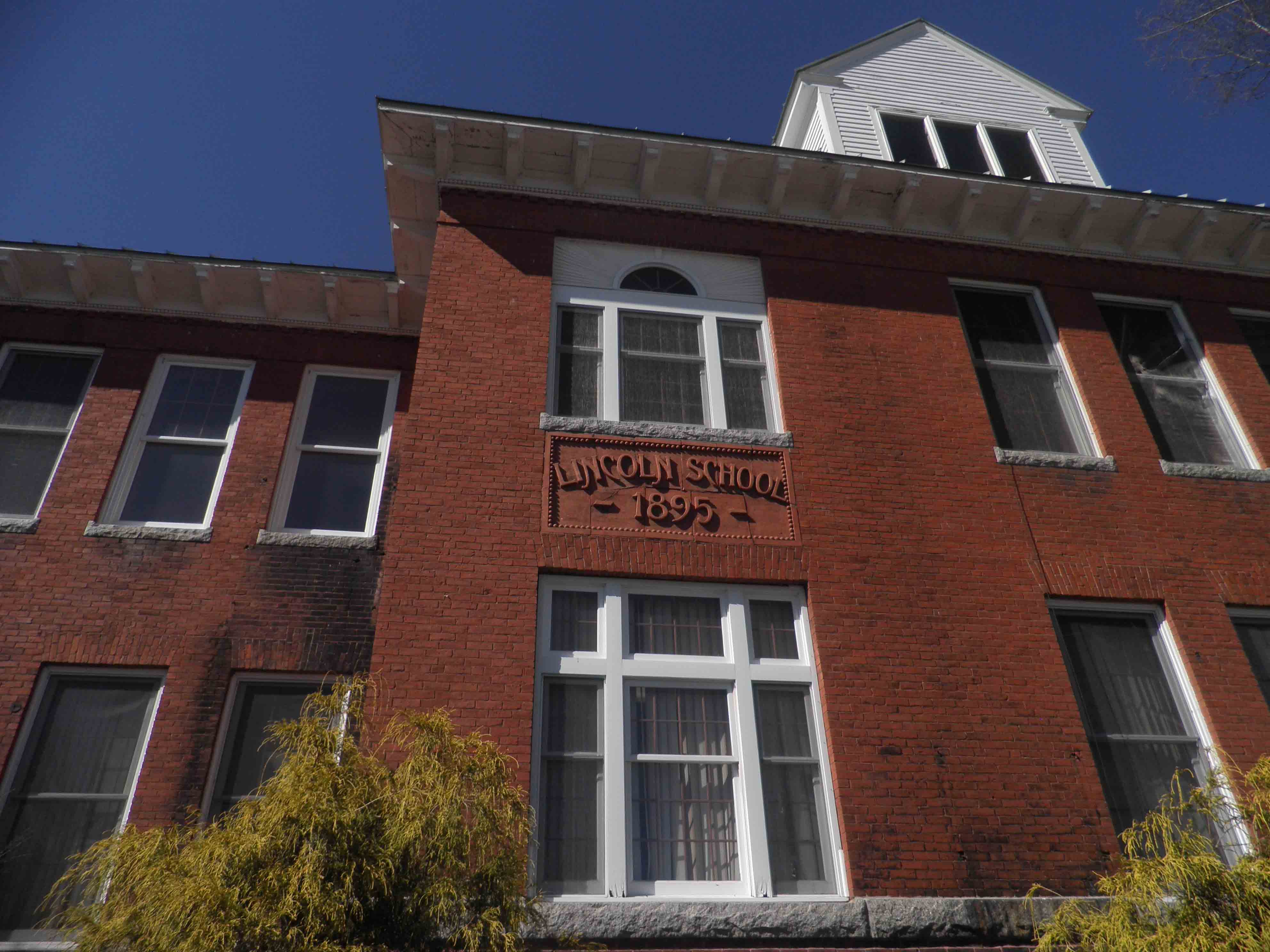 [Speaker Notes: Overall, my interview with Maine Behavioral Health Organization was very informative and allowed me to get a more detailed look at a future in helping professions. I found through this exercise that if I were to become a Licensed Clinical Social Worker, I would most likely find the job fulfilling and really enjoy being able to talk with so many people each day. However, some challenges may include the large amount of paperwork that LCSW’s and Case Managers have to complete each week as well as the mental and emotional weight some client’s stories may have on their counselors. 

Secondly, another important takeaway is that keeping an open mind is important in this field, as many positions are somewhat interconnected in terms of training and/or responsibilities, and someone in a mental health helping profession can always reevaluate the position they hold and find something else if it is not quite right. Lastly, I was thrilled to be able to talk to an individual with such love for their work, clients, and coworkers. It was very refreshing for me to talk to someone who was so excited not just to work each day but help their community as well. This made me feel very hopeful and reassured about coming into the mental health field. 

Image sources:
https://www.google.com/search?q=maine+behavioral+health+organization&tbm=isch&ved=2ahUKEwjN88LUs6_0AhU3qnIEHYpUAKUQ2-cCegQIABAA&oq=maine+behavioral+health+organization&gs_lcp=CgNpbWcQAzIECAAQGDIECAAQGDIECAAQGDoHCAAQsQMQQzoECAAQQzoFCAAQgAQ6CAgAELEDEIMBOgsIABCABBCxAxCDAToICAAQgAQQsQM6BggAEAgQHlDYBViWOmCMPGgBcAB4AIABf4gB_haSAQQzNS4zmAEAoAEBqgELZ3dzLXdpei1pbWfAAQE&sclient=img&ei=vVmdYY2hErfUytMPiqmBqAo&bih=733&biw=1444#imgrc=FYYQ5SLhOIEeAM

http://mainebehavioralhealth.org/AboutUs.htm]